Models of Network Formation
10:41:22 下午
Chapter 14
1
14.1 Preferential attachment
Many networks are observed to have degree distributions that approximately follow power laws
Examples are the Internet, the World Wide Web, citation networks, and some social networks and biological networks
A natural question is how might a network come to have such a distribution?
This question was first considered by Price in 1970s
10:41:23 下午
Chapter 14
2
Price was inspired by Herbert Simon who is an economist 
Simon noted the occurrence of power laws in a variety of (non-network) economic data
Simon proposed an explanation for the wealth distribution based on the idea that people gain wealth at a rate proportional to how much they have already have
Simon was able to show mathematically that “rich-get-richer”
Price adapted Simon’s work to the network context
Price called it cumulative advantage
Barabasi and Albert used the name preferential attachment
This name became commonly accepted in recent years
10:41:23 下午
Chapter 14
3
Price’s model of a citation network
Papers are published continually
New papers cite previously existing ones
Papers and citations form a directed citation network
Papers are the vertices and citations are the directed edges
No papers ever disappear after they are published
Vertices in this network are created but never destroyed
Let the average number of papers cited by a newly appearing paper be c
10:41:23 下午
Chapter 14
4
Price assumed that a newly appearing paper cites previous ones chosen at random with probability proportional to the number of citations those previous papers already have
This crucial assumption is called preferential attachment
However, newly appearing papers have no citations.  They cannot be cited by future papers if the preferential attachment rule is strictly applied
To avoid this hitch, Price proposed that the probability that a paper receives a new citation should be proportional to the number that it already has plus a positive constant a
10:41:23 下午
Chapter 14
5
One can interpret that a certain fraction of citations go to papers chosen uniformly at random without regard for how many citations they currently have
One also needs to specify an initial condition for the model
In the limit of large network size, the predictions of the model do not depend on the initial condition
10:41:23 下午
Chapter 14
6
Limitation of Price’s model
Obviously, Price’s model is only an approximation of real world citation networks
For example, the sizes of bibliographies vary from one field to another
Paper quality
Papers with large degrees likely to have good quality and they are cited more frequently
Relevance of cited papers
Old papers tend to have large degrees, but their topics may be out-dated and less likely be cited
10:41:23 下午
Chapter 14
7
Analysis of Price’s model
Let the in-degree of vertex i be denoted by qi 
Let pq(n) be the fraction of vertices in the network that have in-degree q when the network contains n vertices
Suppose now a new paper is published
The probability that the citation is to a particular other vertex i is proportional to qi + a
This probability must be normalized, ie
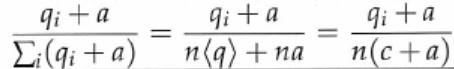 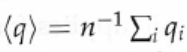 10:41:23 下午
Chapter 14
8
The expected number of new citations to vertex i upon appearance of our new paper is


There are n∙pq(n) vertices with degree q in our network
Hence, the expected number of new citations to all vertices with degree q is
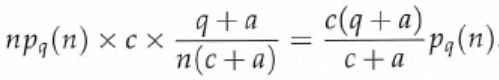 10:41:23 下午
Chapter 14
9
The expected number
of vertices of degree q
after a new paper is
published
The expected number of papers 
that had degree q-1 before but
have degree q now
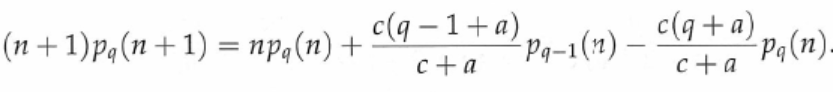 The expected number of
vertices of degree q
previously
The number of papers that
had degree q before, but 
have degree q+1 now
This is called the master equation in the book
This analysis is called the mean field analysis
10:41:23 下午
Chapter 14
10
The previous equation holds for all values of q, except q=0
For q=0,
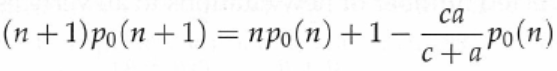 10:41:23 下午
Chapter 14
11
Steady state
Consider the limit of large network where n goes to infinity
Let pq = pq(∞)
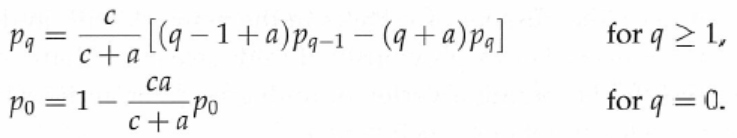 10:41:23 下午
Chapter 14
12
Solution
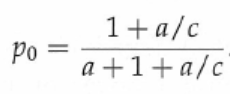 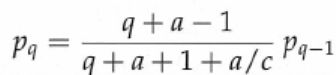 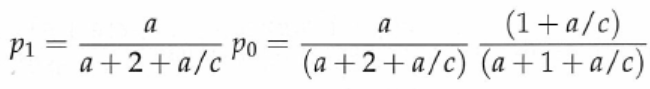 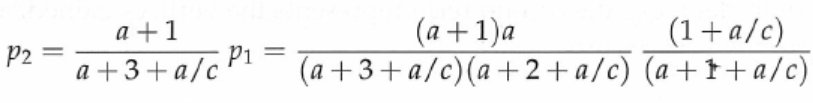 10:41:23 下午
Chapter 14
13
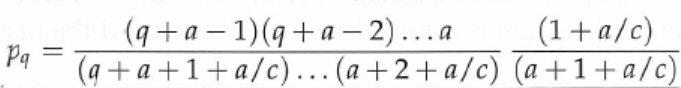 10:41:23 下午
Chapter 14
14
Gamma functions and their properties
Definition of gamma functions


Useful properties
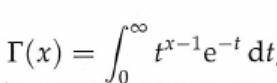 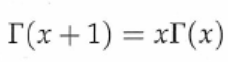 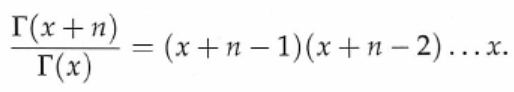 10:41:23 下午
Chapter 14
15
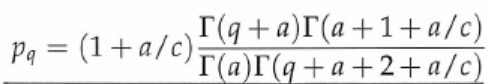 Euler’s beta function
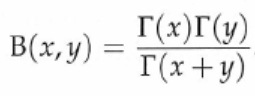 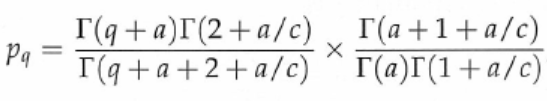 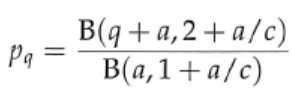 10:41:23 下午
Chapter 14
16
Stirling’s approximation
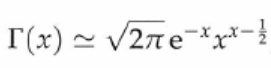 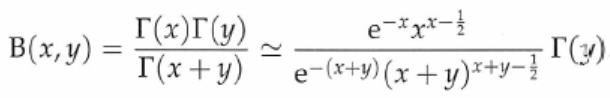 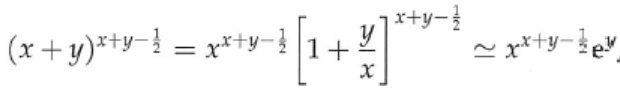 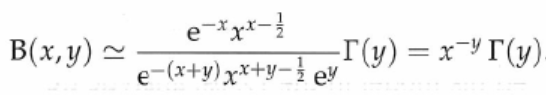 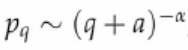 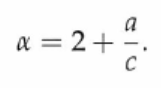 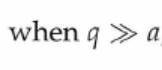 10:41:23 下午
Chapter 14
17
14.2 The model of Barabasi and Albert
An undirected growing network model
Each new vertex makes connections to (exactly) c existing vertices, where c is an integer
Connections are made to vertices with probability precisely proportional to the vertices’ current degree
Denote the degree of vertex i by ki 
The smallest degree in the network is always k=c
10:41:23 下午
Chapter 14
18
Equivalence of the BA model and Price’s model
The BA model is equivalent to a special case of Price’s model
We give each edge added to the BA network a direction, running from the vertex just added to the previously existing vertex
In this way we convert the BA network into a directed network in which each vertex has out-degree exactly c
The total degree ki of a vertex in the sense of the original undirected network is the sum of the vertex’s in-degree and out-degree, ie. ki = qi + c
10:41:23 下午
Chapter 14
19
Given that the probability of an edge attaching to a vertex is proportional to ki in the BA model, it is thus also proportional to qi+c
It would be the same as in Price’s model if we choose a=c
Thus,


Replacing q+c by k, we obtain
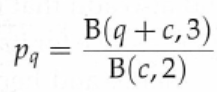 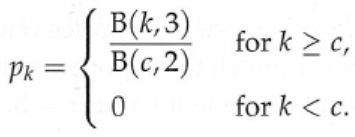 10:41:23 下午
Chapter 14
20
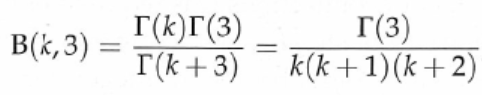 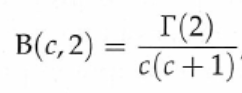 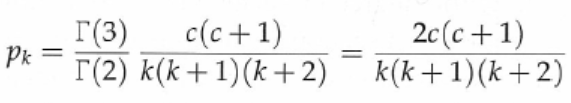 (14.39)
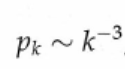 Eq. (14.39) was first derived by Krapivsky et al. and independently by Dorogovtsev et al.
10:41:23 下午
Chapter 14
21
The BA model is attractive for its simplicity
It has only one parameter
The degree distribution is simple and does not have special functions such as gamma and beta functions
However, its limitation is that it cannot match the exponent observed in real networks
10:41:23 下午
Chapter 14
22
14.3 Further properties of preferential attachment models
14.3.1 Degree distribution as a function of time of creation
In Price’s network, older vertices have more time to acquire links from other vertices and hence we expect that they would on average have higher in-degree
Let pq(t, n) be the average fraction of vertices in the directed network that were created at time t and have in-degree q when the network has n vertices
10:41:23 下午
Chapter 14
23
A master equation for pq(t,n)
Upon addition of a new vertex into the network, the expected number of new edges acquired by previously existing vertices with degree q is given by
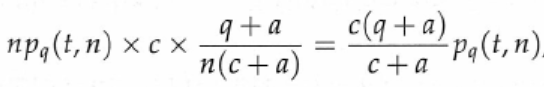 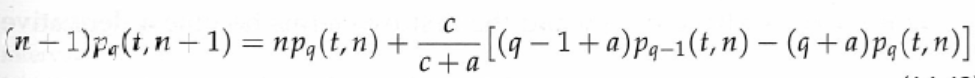 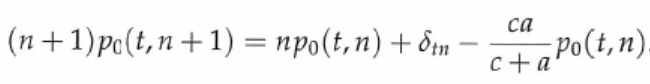 10:41:23 下午
Chapter 14
24
Solution of the master equation
Let t = t/n
Change pq(t, n) to a density function pq(t, n) such that pq(t, n)dt is the fraction of vertices that have in-degree q and fall in the interval from t to t+dt 
The number of vertices in the interval dt is ndt, which implies that
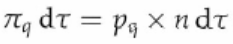 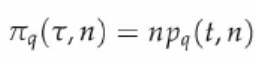 10:41:23 下午
Chapter 14
25
Note that t is no longer constant for a given vertex
A vertex created at time t has rescaled time t/n when there are n vertices in the network, but t/(n+1) when there are n+1
The master equation becomes
10:41:23 下午
Chapter 14
26
Steady state
Consider the limit as n goes to infinity
Let e = 1/n and




In the derivation of the last equation, terms of order e2 are dropped
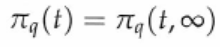 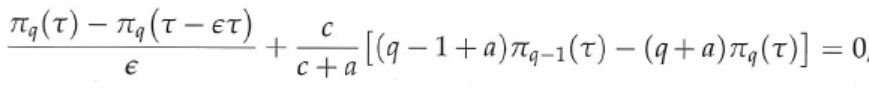 10:41:23 下午
Chapter 14
27
As n goes to infinity and e goes to zero, we have






The differential equation for q=0 is homogeneous and its solution is


A check
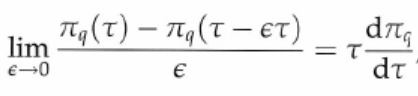 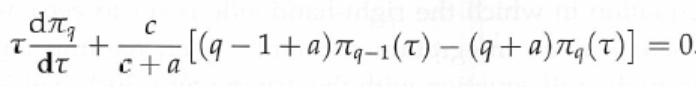 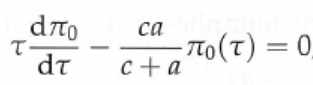 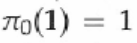 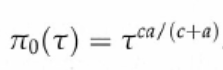 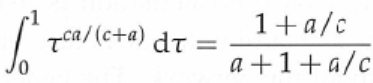 =p0 in (14.9)
10:41:23 下午
Chapter 14
28
For q=1
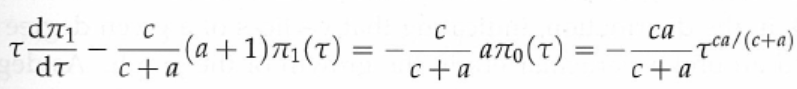 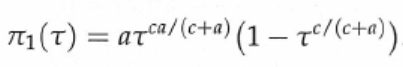 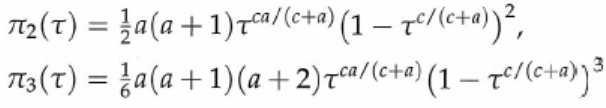 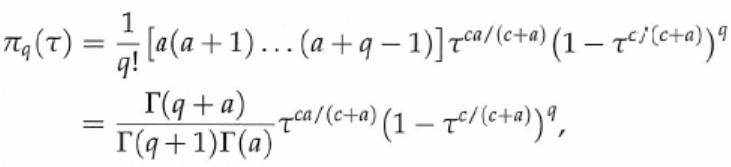 10:41:23 下午
Chapter 14
29
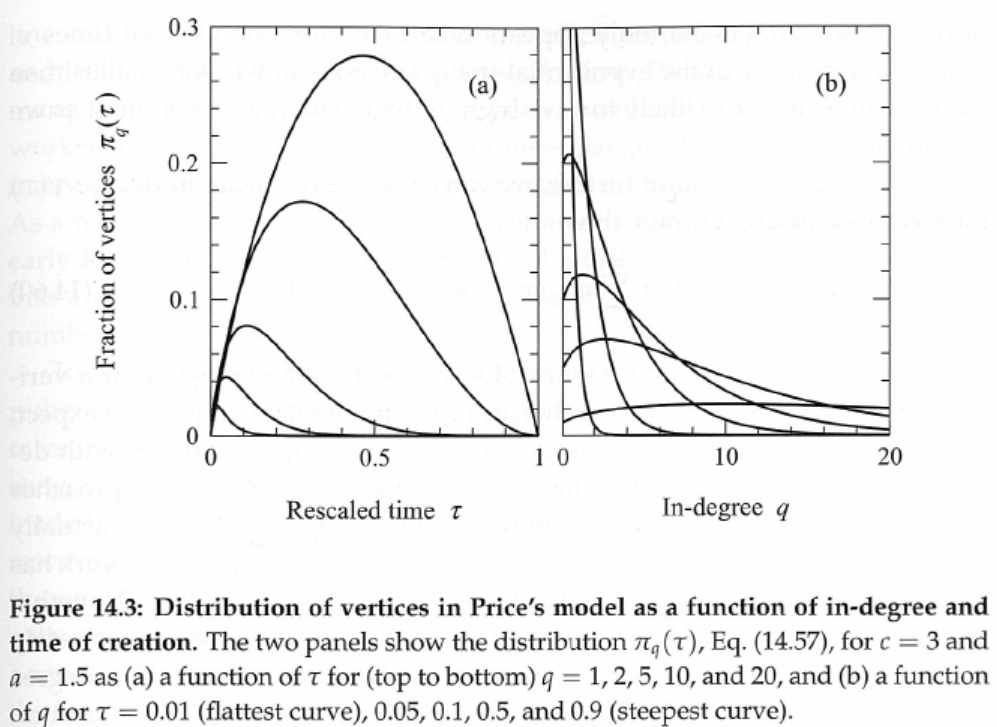 10:41:23 下午
Chapter 14
30
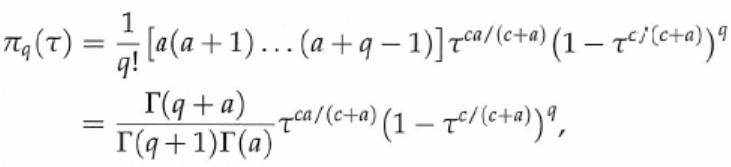 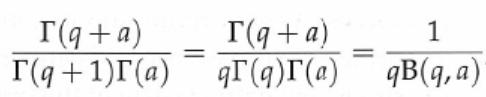 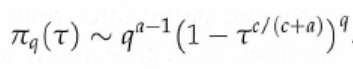 The degree distribution for a specific value of t does not follow a power law
10:41:23 下午
Chapter 14
31
To demonstrate that older vertices are more likely to have high in-degree than younger ones, we calculate the mean in-degree for a vertex created at time t
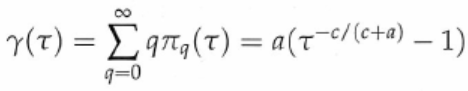 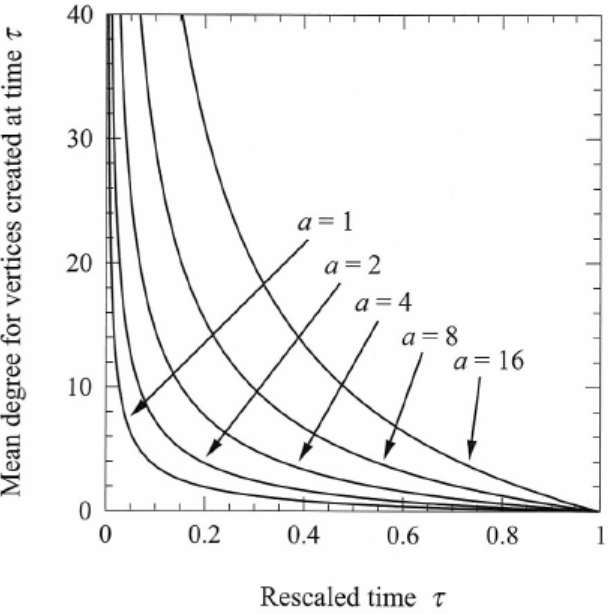 10:41:23 下午
Chapter 14
32
In-degree of a vertex varies with its age
It is interesting to ask how the expected in-degree of a vertex varies with it age after it enters the network
Let t be the time at which a vertex is added into the network
Let s be its age
s + t = n and
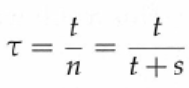 10:41:23 下午
Chapter 14
33
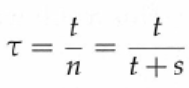 Substitute                   into



We obtain


If  s « t, we have


If s » t, we have
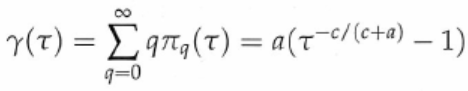 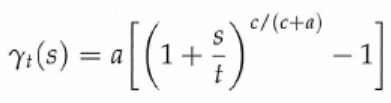 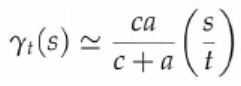 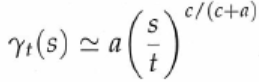 10:41:23 下午
Chapter 14
34
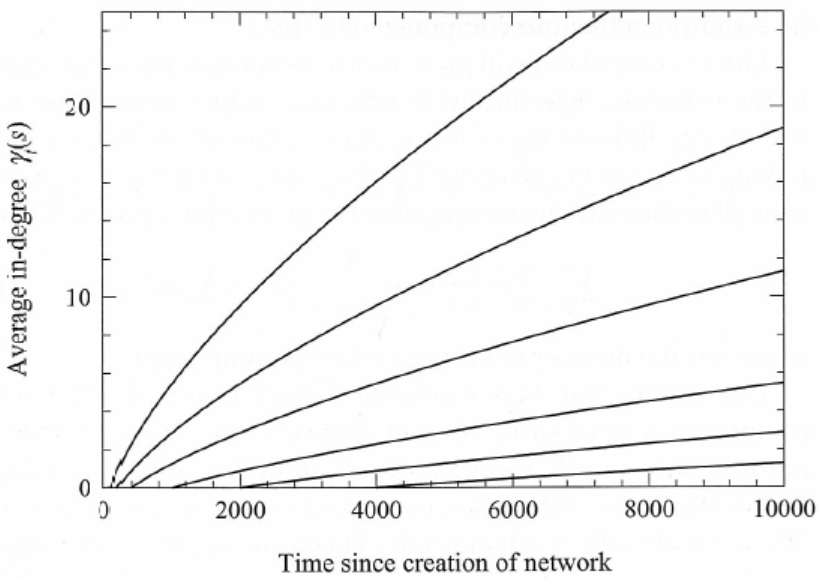 10:41:23 下午
Chapter 14
35
14.3.2 Sizes of in-components
Recall that the in-component of vertex i is the set of vertices from which i can be reached by following a directed path through the network
We will study the distribution of in-component sizes by a method similar to the one we have used for the degree distribution
10:41:23 下午
Chapter 14
36
Structure of in-components
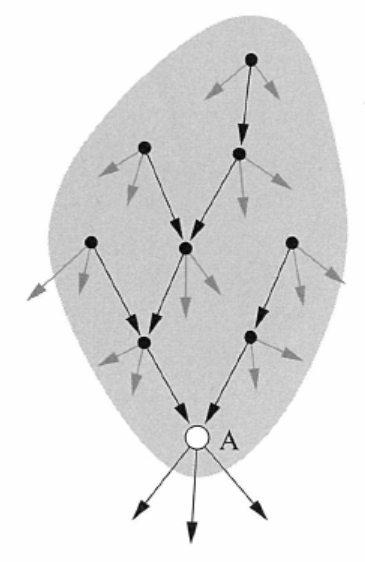 We assume that in-components are trees
This is accurate if the size s is much smaller than the network size n
It is possible that s becomes comparable with n in preferential attachment models
10:41:23 下午
Chapter 14
37
Analysis
The in-component will grow in size as vertices and edges are added into the network
Specifically, it will grow larger every time a newly added edge links to any of its members
The probability of a new edge linking to vertex i is given as


Summing up the above probability over all vertices in the in-component c gives a total probability
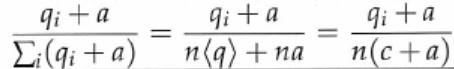 10:41:23 下午
Chapter 14
38
(14.66)
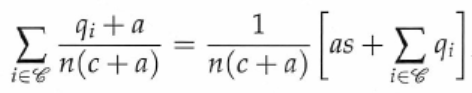 s=size of c
Every incoming edge to a vertex in the in-component is also an outgoing edge from a vertex in the in-component
There is exactly one outgoing edge from each vertex in the in-component, except for A itself
The total number          of incoming edges is equal to the number of vertices in the in-component minus one, i.e.,

Thus, the probability of connection in (14.66) is
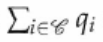 tree
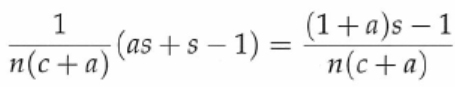 10:41:23 下午
Chapter 14
39
Let ps(n) be the probability that a randomly chosen vertex has an in-component of size s when the network has n vertices (s « n)
The total number of in-components of size s receiving a new link upon the addition of a new vertex to the network is


The master equations are
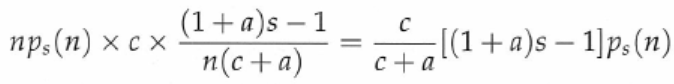 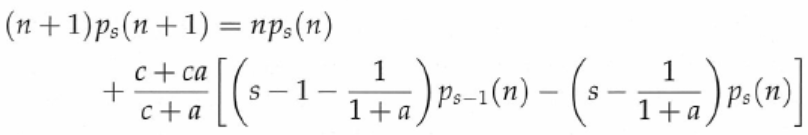 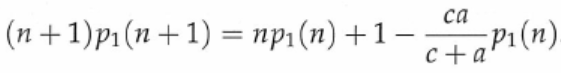 10:41:23 下午
Chapter 14
40
Steady state
Consider the limit
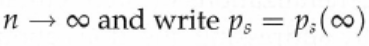 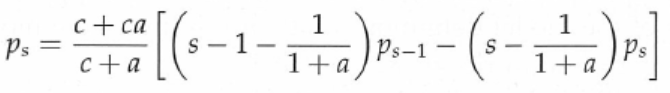 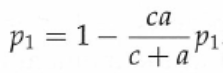 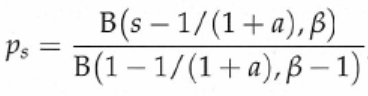 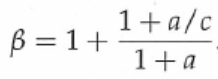 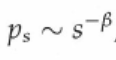 10:41:23 下午
Chapter 14
41
For normal situation where c ≥ 1, we have 1 < b ≤ 2
This is puzzling, as power laws with b ≤ 2 have no finite mean
But, networks of finite size n must have a finite average in-component
The solution is that as s ceases to be much smaller than n, the analysis breaks down and the result is no longer correct (the tree assumption is no longer valid)
10:41:23 下午
Chapter 14
42
14.4 Extensions
14.4.1 Addition of extra edges
14.4.2 Removal of edges
14.4.3 Nonlinear preferential attachment
14.4.4 Vertices of varying quality or attractiveness
10:41:23 下午
Chapter 14
43
14.4.1 Addition of extra edges
Since the bibliography of a paper cannot be changed after the paper is published, the edges in a citation network are effectively frozen from the moment they are first created
It is not true for other networks such as WWW
In this section we consider a simple model in which edges are added but never taken away
This model is a generalization of the BA model by adding a second step: at each step some number w of extra edges are added to the network with both ends attaching to vertices chosen in proportional to degree
10:41:23 下午
Chapter 14
44
Analysis
First, there are n(c+w) edges in the network totally when the network size is n
There are c+2w new ends of edges for each new vertex added
The correctly normalized probability of attachment is
The sum in the denominator is
The number of vertices of degree k receiving a new edge, per vertex added, is
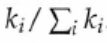 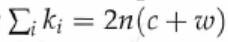 +
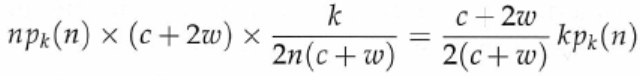 10:41:23 下午
Chapter 14
45
Master equations
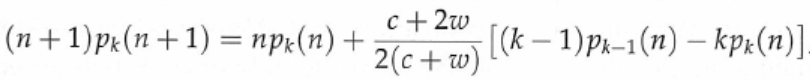 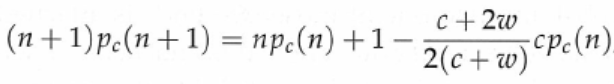 10:41:23 下午
Chapter 14
46
Steady state solution
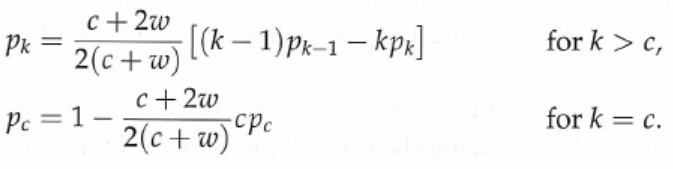 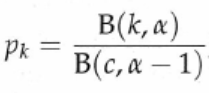 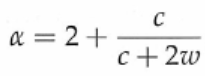 For the special case of w=0, we recover the result of the BA model
For w>0, we get 2<a<3, which agrees with the values typically observed for degree distributions on the Web
10:41:23 下午
Chapter 14
47
14.4.2 Removal of edges
We assume that edges are removed from a network randomly and uniformly
Each edge has two ends
When an edge is deleted, both of its two ends vanish
The probability that one of those two ends is attached to vertex i is simply proportional to the total number of ends attached to i, which is equal to the degree ki 
The probability that vertex i loses an edge is thus
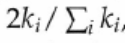 10:41:23 下午
Chapter 14
48
The uniform random deletion of edges is like a type of preferential attachment in reverse
Now consider a generalization of the BA model in which a second step is added: an average of v edges are deleted at random for each vertex added
We assume that c > v in order for the network to grow
The number of vertices of degree k gaining an edge per vertex added into the network is
10:41:23 下午
Chapter 14
49
The number of vertices of degree k losing an edge per vertex added is 


The master equations
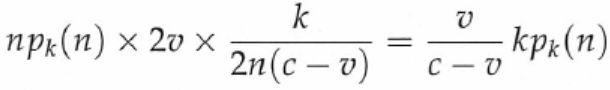 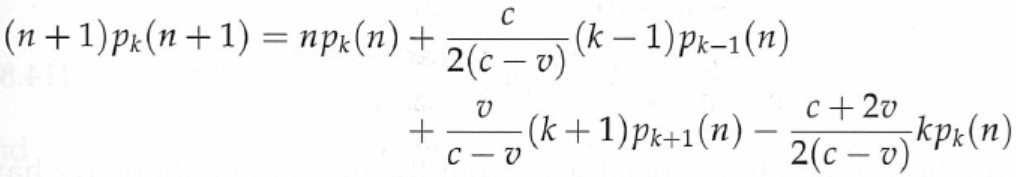 k≠c
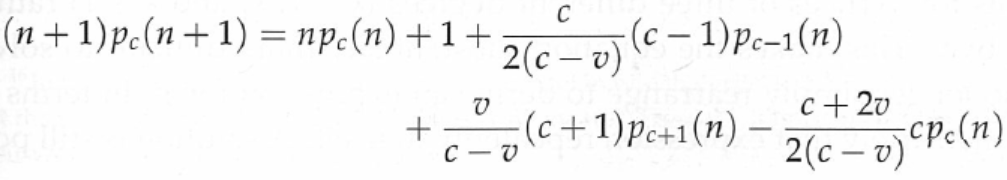 k=c
10:41:23 下午
Chapter 14
50
The above two cases can be combined



The above equation is not true for k=0
If k=0, the term proportional to k-1 vanishes
One can define p-1(n)=0 and the above equation becomes correct for all k≥0
One can generalize the above model by allowing extra addition of edges.  Specifically, we can add w extra edges per vertex add.  Then,
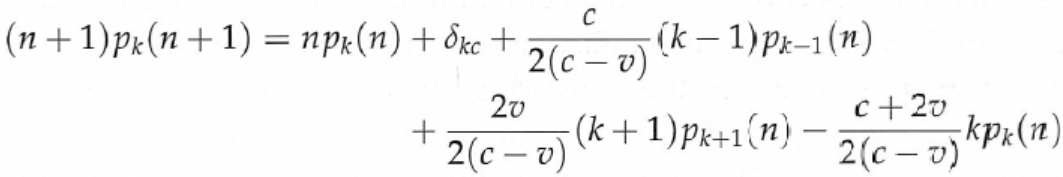 k>0
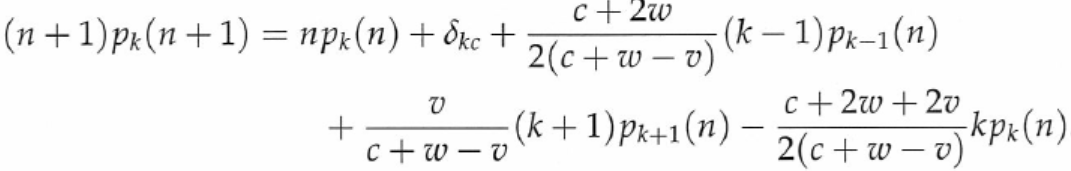 10:41:23 下午
Chapter 14
51
Steady state solution
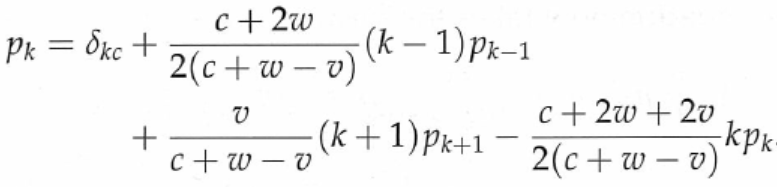 This difference equation involves with degrees k-1, k, and k+1.  From this point, the equation resembles that of an M/M/1 queue
Define
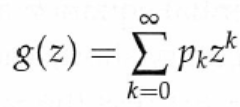 10:41:23 下午
Chapter 14
52
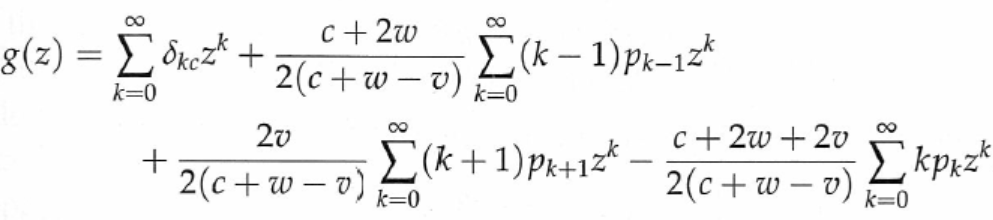 One needs to express the three sums in the above equation in terms of g(z)
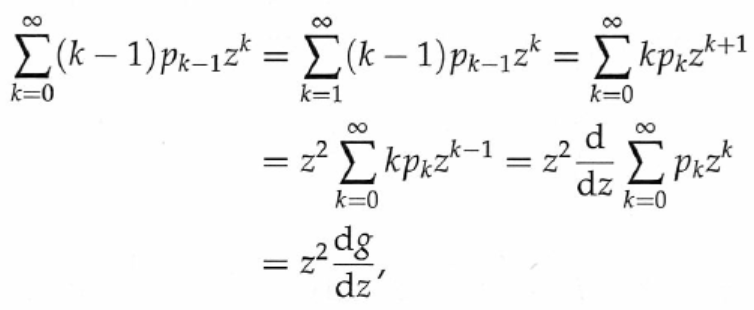 10:41:23 下午
Chapter 14
53
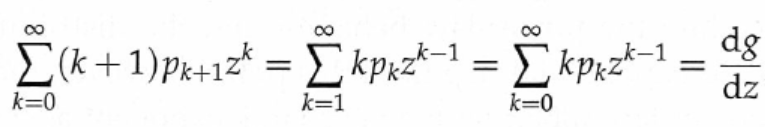 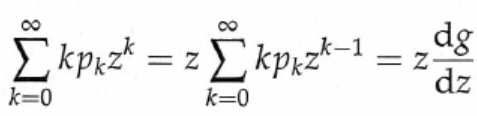 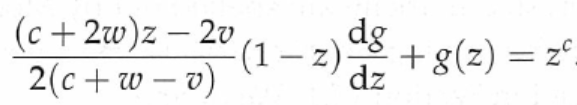 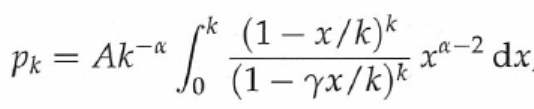 provided v-w<c/2
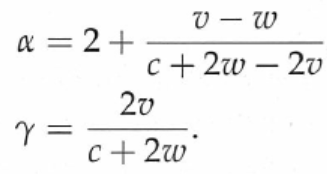 10:41:23 下午
Chapter 14
54
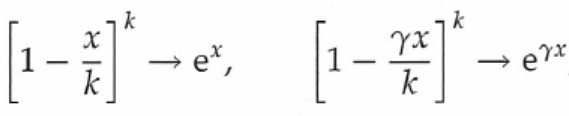 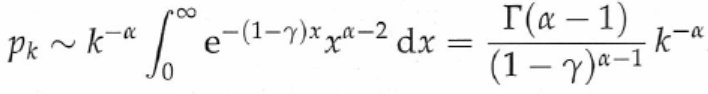 10:41:23 下午
Chapter 14
55
14.4.3 Nonlinear preferential attachment
So far, we have only considered models in which the probability of attaching to a vertex is linear
Statistical studies have shown that for some networks there was a roughly nonlinear attachment probability
We define an attachment kernel, denoted by ak, which specifies the functional form of the attachment probability
In the BA model, ak=k
For nonlinear model, ak=kg 
The attachment probability is
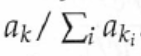 10:41:23 下午
Chapter 14
56
The expected number of vertices of degree k receiving a new edge when a single new vertex is added into the network is






The master equation
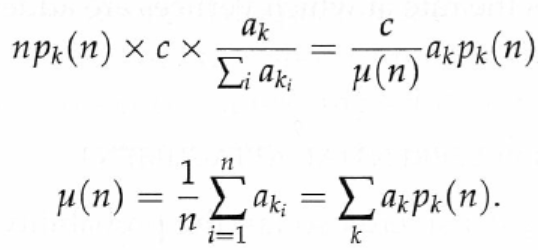 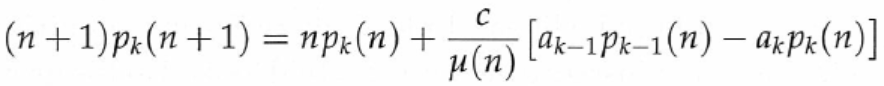 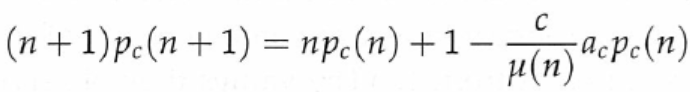 10:41:23 下午
Chapter 14
57
Steady state





Solution
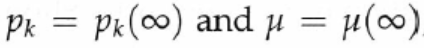 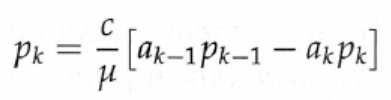 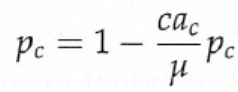 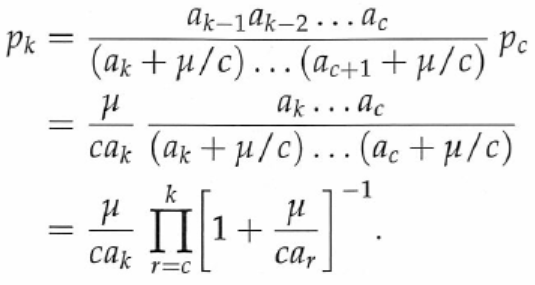 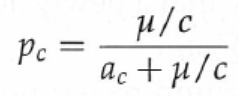 10:41:23 下午
Chapter 14
58
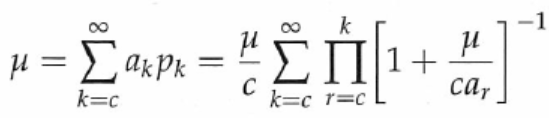 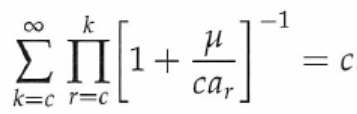 The above equation is unsolvable in closed form
Even without knowing m, we can still find the overall functional form of pk, which answers many interesting questions
Putting ak=kg gives
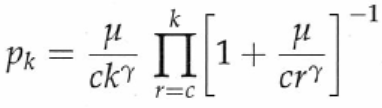 10:41:23 下午
Chapter 14
59
The power-law form is sensitive to the precise shape of the attachment probability
To see this, write



Expanding the logarithm as a Taylor series





Approximate the sum by an integral using the trapezoidal rule
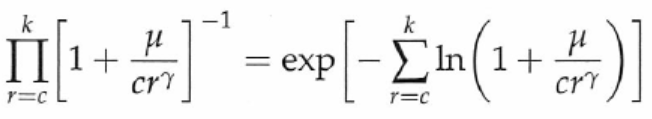 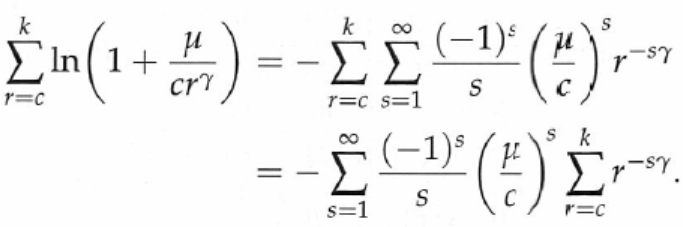 10:41:23 下午
Chapter 14
60
Trapezoidal rule
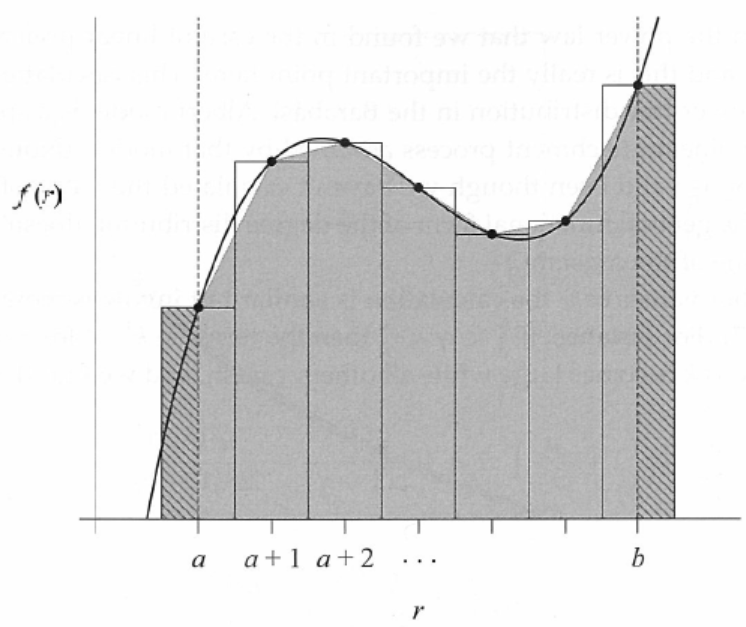 10:41:23 下午
Chapter 14
61
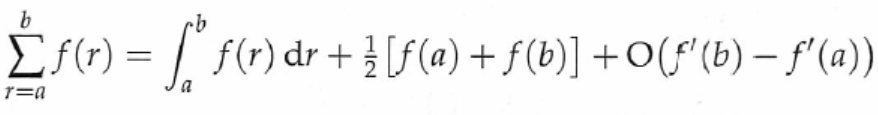 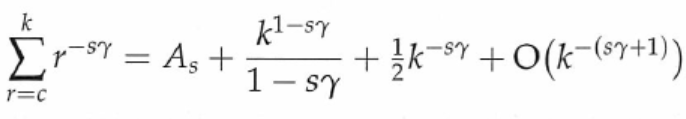 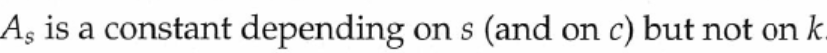 For large k, we have




In the limit that k goes to infinity, all terms in k1-sg where 1-sg < 0 also vanish
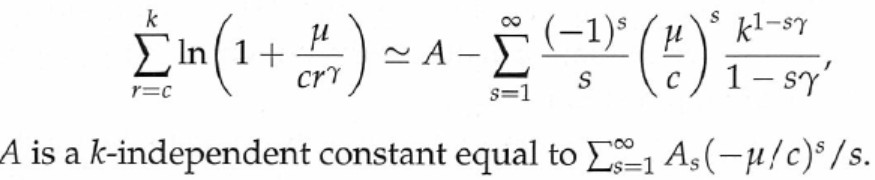 10:41:23 下午
Chapter 14
62
For ½ < g < 1, only the term for s=1 grows as k increases, all other vanishing, and



Now combining the equations in red, blue and green boxes, we have



This is called stretched exponentials
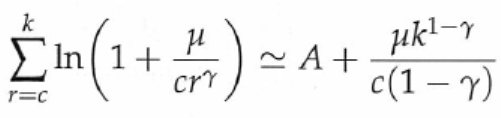 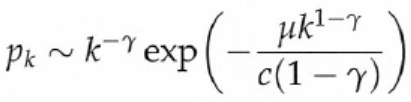 ½<g<1
10:41:23 下午
Chapter 14
63
For other values of g, the calculation is similar but the following equation involves more terms



We omit the details
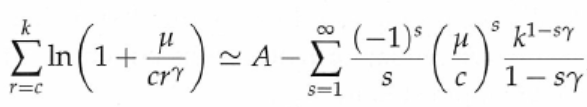 10:41:23 下午
Chapter 14
64
14.4.4 Vertices of varying quality of attractiveness
So far we have assumed that all vertices of a given degree are equally likely to gain a new edge
For example, all papers that have never been cited before are equally likely to get new citations
All websites that no one has linked to yet are equally likely to receive links
In real world, there are huge differences in the perceived importance and quality of scientific papers or websites that mean some are far more likely to gain edges than others
For example, a directory or an encyclopedia website is more likely to gain edges than personal home pages
10:41:23 下午
Chapter 14
65
Bianconi and Barabasi [42,43]  allow effects of varying node quality – or fitness as they call it
As we will see, the power-law behavior of traditional models disappears once vertex fitness enters the picture, although the distribution for vertices of a given fitness still follows a power law
Each vertex i has a fitness hi that is assigned at the moment of the vertex’s creation and never changed thereafter
The fitnesses are real numbers with values drawn from some distribution r(h), so that the probability of a value falling between η and h+dh is r(h)dh
10:41:23 下午
Chapter 14
66
Each of the c new edges added with each new vertex attaches to an existing vertex with probability proportional to an attachment kernel ak(h)
Bianconi and Barabasi examined the special case where ak(η)=ηk
Krapivsky and Redner [188] studied a general model
The master equation in steady state
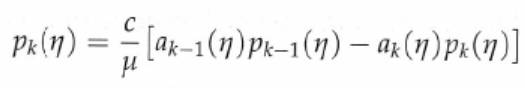 k>c
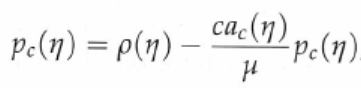 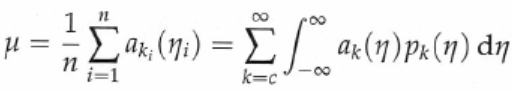 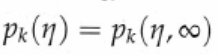 10:41:23 下午
Chapter 14
67
Solution of the master equation
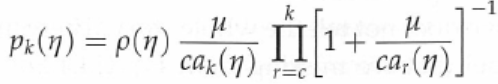 Consider a special case where ak(η)=ηk
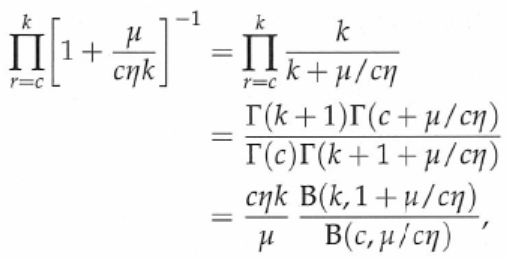 r
r
r
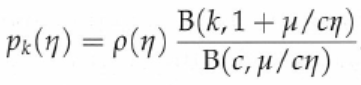 10:41:23 下午
Chapter 14
68
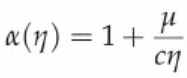 This implies that the distribution of the degrees of vertices with a particular fitness has a power law tail
However, the overall degree distribution for the entire network may or may not have a power law tail, depending on r(h)
If r(h) is very sharp and peaked at a certain value, the model reduces to the original BA model.  In this case, the degree distribution has a power law tail
If r(h) is very broadly distributed, the degree distribution will be a sum over power laws with a wide range of different exponents.  In this case, the degree distribution does not follow a power law
10:41:23 下午
Chapter 14
69
More analysis
Let us calculate the mean degree of a vertex
This may seem a pointless exercise, since the mean degree must be 2c (since exactly c edges are added for every new vertex)
The average degree is
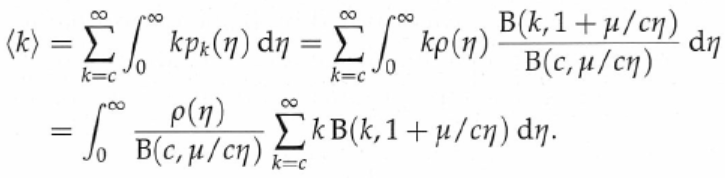 10:41:23 下午
Chapter 14
70
The sum can be simplified by making use of the integral form of the Euler’s beta functions




This result only works if h < m/c
If h ≥ m/c, the sum diverges and the average degree is infinite
But this is impossible, because the mean degree is always 2c
To avoid the divergence we impose the restriction that r(h)=0 for h≥h0 where h0 is a constant in the range 0≤h0<m/c
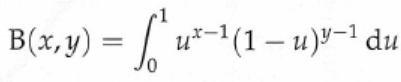 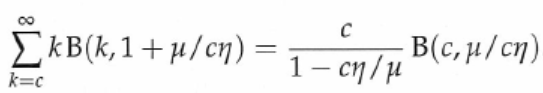 10:41:23 下午
Chapter 14
71
Combining the equations in the red and blue boxes, we obtain


Since the mean degree is 2c, we have


This integral is a monotonically decreasing function of m: it takes its smallest value of 1 when m goes to infinity, and its largest value when m approaches ch0
 If the largest value is smaller than 2, then the above equation does not have a solution, meaning that no value of h such that (4.133) gives the correct mean degree
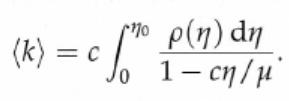 (4.133)
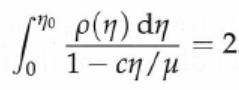 10:41:23 下午
Chapter 14
72
A puzzle
How can it be that our solution does not give the correct value for the average degree?
Have we made a mistake somewhere?
What does the network actually do in this regime?
10:41:23 下午
Chapter 14
73
Answer
The answer to this conundrum is a subtle and interesting one
There are some behaviors of the vertex degrees in a growing network that cannot be captured by a simple probability distribution pk 
In particular, if there are a fixed, finite number of vertices in the network with degrees that scale in proportion to the size n of the network, those vertices do not appear in the degree distribution: because there are only a fixed number of them they constitute a fraction 1/n of the network hence contribute zero for large n
10:41:23 下午
Chapter 14
74
Condensation and condensate
Nonetheless, they make a non-zero contribution to the average degree of the network in the limit of large n and hence must be taken into account in the calculation of <k>
Bianconi and Barbarasi referred to the appearance of such vertices in the network as “condensation” by analogy with similar behaviors seen in low temperature physics, and to the vertices themselves as a condensate.
For some choices of r(h) this kind of condensation does indeed occur and a condensate of “superhubs” with very high degree forms in the network
10:41:23 下午
Chapter 14
75
Suppose that we are in such a regime and let the sum of the degrees of the vertices in the condensate as K
Then


No matter what the value of the integral, it is always possible to achieve <k>=2c by making K sufficiently large
The appropriate value for K is


The largest value of the integral is achieved when m approaches ch0, which means that
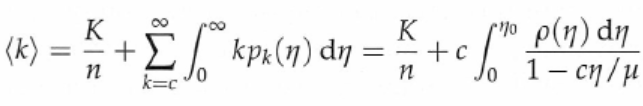 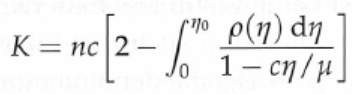 10:41:23 下午
Chapter 14
76
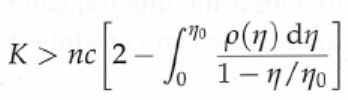 If the value of the above integral is less than 2, then we require that K scales with the size n as we have hypothesized
As an example, r(h) = A(h0 - h)t, where t is positive and A is normalization constant
The integral is




If t < 1, the above inequality imposes no constraint on K.  If t > 1, K must be linear with n
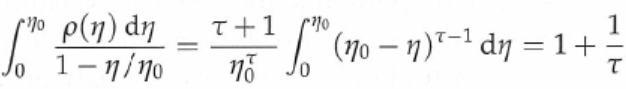 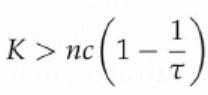 10:41:23 下午
Chapter 14
77
Thus, depending on our choice for the distribution of the fitnesses, the network can show two different behaviors
In one case, the distributions of the degrees of vertices with any given fitness follow a power law with a fitness dependent exponent
In this case, no vertices in the network are special or distinguished by any particular behavior
In the other case, a condensate forms consisting of one or more superhubs, which connect to a non-zero fraction of all other vertices
None of the remaining non-condensate vertices show any special behavior, however; they still have power law degree distributions for each value of fitnesses
10:41:23 下午
Chapter 14
78
We still need to find the value of m to evaluate


This needs the exact form of the condensate
In the literature, it is assumed that the condensate consists of just a single vertex of degree K at or close to the maximum fitness h0 
From (4.126), which is


we have
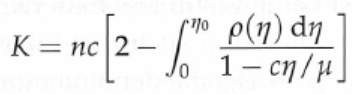 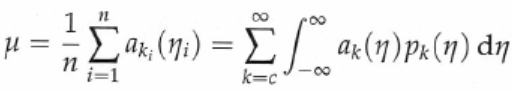 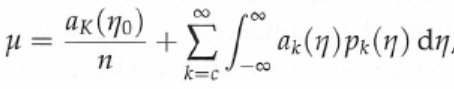 10:41:23 下午
Chapter 14
79
From (14.129) and (14.132), we have





From the two equations in red boxes we can solve K and m for a given r(h)
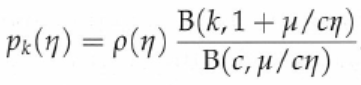 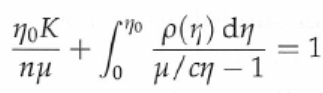 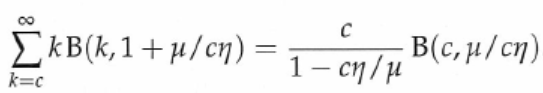 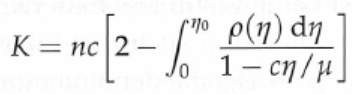 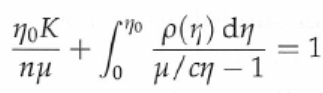 10:41:23 下午
Chapter 14
80
Discussion
In principle the condensate could contain more than 1 vertex
It could even contain a growing number of vertices provided the number grows slower than linearly with n
In this case, the superhubs have degrees that scale sublinearly with n
It is not known how to predict which of these behaviors will happen for a given choice of r(h)
10:41:23 下午
Chapter 14
81
An exact prediction may not even be possible
Computer simulations of the model appear to indicate that the exact nature of the condensate – how many vertices it contains and how their degrees grow with n – is not deterministic but depends on the details of fluctuations taking place in the early growth of the network
If one performs repeated computer simulations with the same choice of r(h) , the macroscopic behavior of the condensate varies from one run to another
10:41:23 下午
Chapter 14
82
Unbounded fitness distribution
The value of the highest fitness may change from time to time, which also changes the value of m via Eq. (14.126), ie


However, the changes in the highest fitness become rarer and rarer as time goes by so that asymptotically the behavior of the system is the same in the bounded and unbounded cases for arbitrarily long time
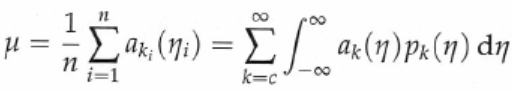 10:41:23 下午
Chapter 14
83
14.5 Vertex copying models
Preferential attachment is not the only known mechanism that generates power law degree distributions
Some authors tend to cite papers that appear in the reference lists of the papers that they have read
Kleinberg et al. have proposed a network formation model based this idea
People simply copied the entire bibliography of a paper to create the new bibliography of their own paper
This is interesting but clearly not practical
10:41:23 下午
Chapter 14
84
Assume that only some fraction of the entries in the old bibliography are copied
The remainder of the new bibliography is filled out with references to other papers
The other papers can be selected uniformly from the network
10:41:23 下午
Chapter 14
85
The model
Vertices are added into the network one by one
Each new vertex added has the same out-degree c
For each new vertex we choose uniformly randomly a previous vertex and go one by one through the c entries in the bibliography of that previous vertex
For each entry we either
(a) with probability g < 1 copy the entry to the  bibliography of the new vertex, or
(b) with probability 1-g add to the new paper a citation to a previous paper selected uniformly and randomly
10:41:23 下午
Chapter 14
86
Thus, on average, gc of the entries are copied from an old vertex and the remainder are chosen at random
Imperfect copy
The probability for vertex i to receive a new incoming edge is
The newly added vertex copy connection from a vertex that already points to vertex i
i could be one of the vertices chosen at random to receive a new edge
Suppose that a particular vertex happens to have a link to vertex i
If i has incoming degree qi, the chance that any of the qi vertices get selected is qi/n
Thus, the probability is gqi/n
10:41:23 下午
Chapter 14
87
There are, on average, (1-g)c existing vertices that are selected uniformly and randomly
Since each existing vertex can be selected with probability 1/n, the probability that vertex i is selected is (1-g)c/n
The total probability that vertex i gets a new edge is


The probability that a vertex with degree q is attached is
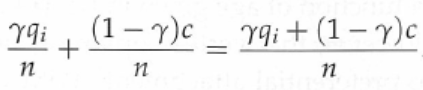 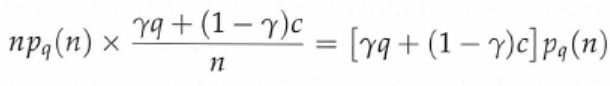 10:41:23 下午
Chapter 14
88
Equivalence of the master equation to that of Price’s model
Define


We convert the master equation to that identical to Price’s model


The exponent of the power-law degree distribution
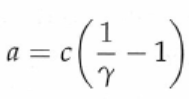 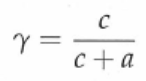 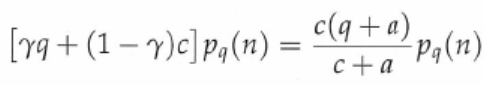 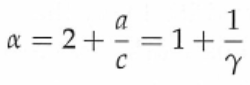 10:41:23 下午
Chapter 14
89
Discussion
For citation networks, one may not be able to firmly say that preferential attachment or vertex copying is the mechanism that creates the network 
One may examine a real-life network to see if there appear to be pairs of vertices whose outgoing connections are approximate copies of one another
In real citation networks there are many such pairs
They correspond to papers on similar topics; there is no need to assume that one of them copied from the other
10:41:23 下午
Chapter 14
90
However, vertex copying seems to a plausible candidate to explain the structure of many biological networks
Protein interaction network
10:41:23 下午
Chapter 14
91